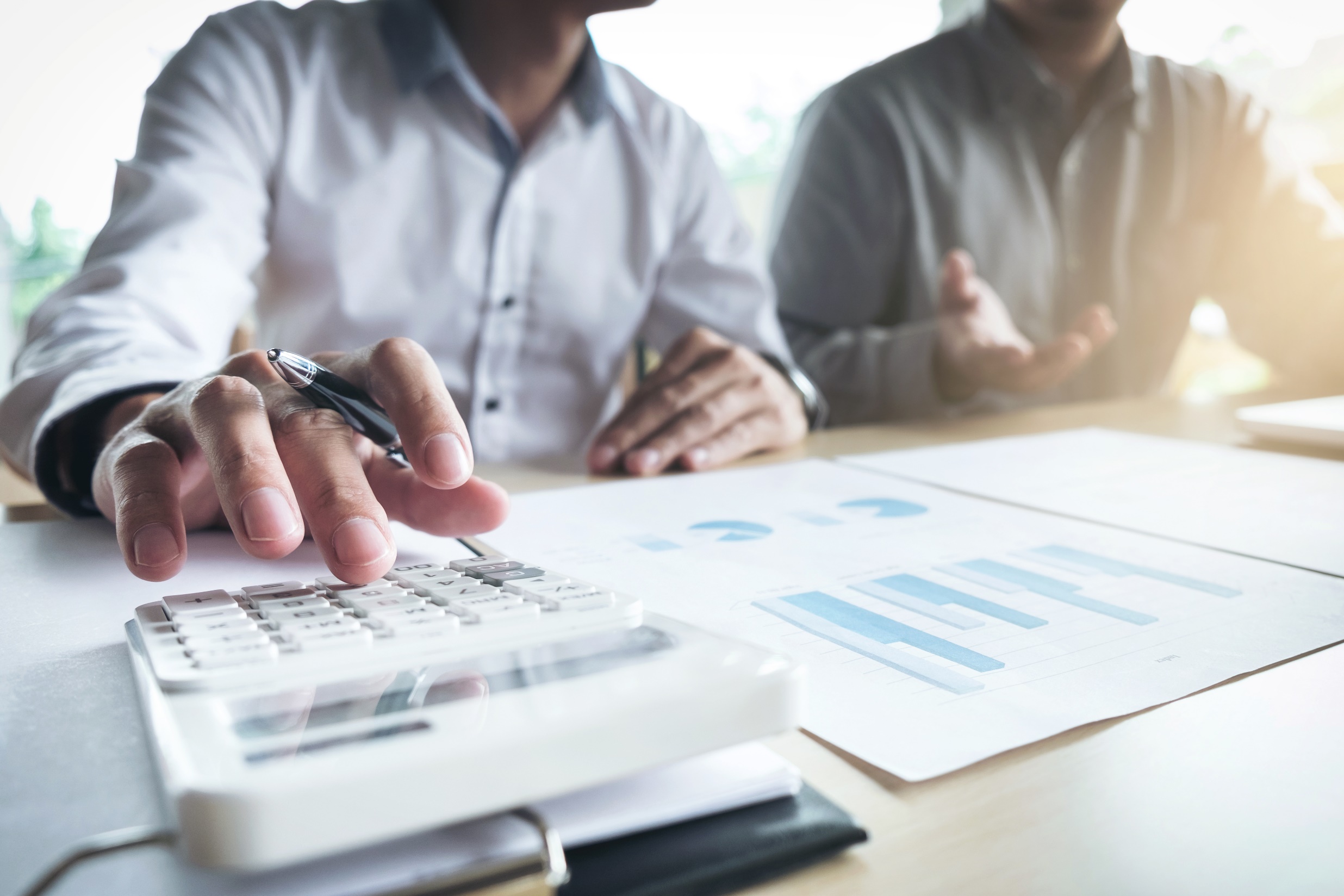 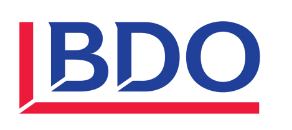 פיתוח נדל"ן כמחולל שינוי בעולם הקיבוצי
רו"ח דורון שטיין
שותף
ימי עיון קיבוצים
ינואר 2021
קהילה ותעסוקה
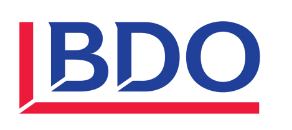 נדל"ן עיסקי
ניצול מלוא שטחי תעסוקה (50-150 דונם).
דילמת התעסוקה.
השבת שטחי חקלאות-רכישת שטחי תעסוקה/מגורים.
שטחי תעסוקה אשכוליים
היוון לתעסוקה ב – 0 עלות באזורי עדיפות.
תאגיד נדל"ן (היוון) עם או ללא שותף.
עליית ערך נדל"ן לתעסוקה.
תשואה 7-9% על ההשקעה.
חוסר ארצי – 150-200 אלף דירות.
עתודות בקיבוצים – 60-80 אלף דירות (ללא בניה רוויה).
בניה רוויה, הדבר הבא.
קליטה לקו כחול, שדרוג תשתיות.
מימון בניה ע"י הנקלטים.
סיווג חכם של תקבולי הנקלטים.
החלטת רמ"י 1524 – המשך קיצוץ בזכויות.
נדל"ן מגורים